Дружной и хорошей работы!
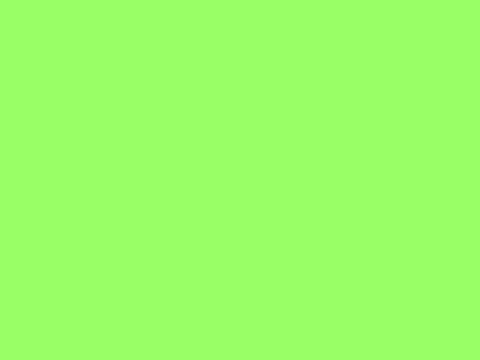 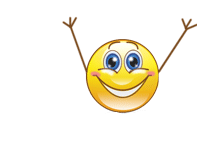 [дразды] [сланы][ сквар’эц]
Дрозды – дроздСлоны – слонСкворец - скворушка
«Дрожит, как осиновый лист».
Лень- ленейка    мост-  мостерить
а) весельчак, весёлый, радостный, веселье, весло;б)овраг, вражеский, враждовать, противник.
[по тропк’и  б’ижал мал’ин’к’ий’ валч’онак]
волчон.к- волк           по тропк_ бежал – бег                 волчон.к                       мал.ньк.й – мал         мал.ньк.й
На тропинке сидела большая собака.Нигде не было видно тропинки.
УЗ: Как проверить безударную гласную не в корне слова.
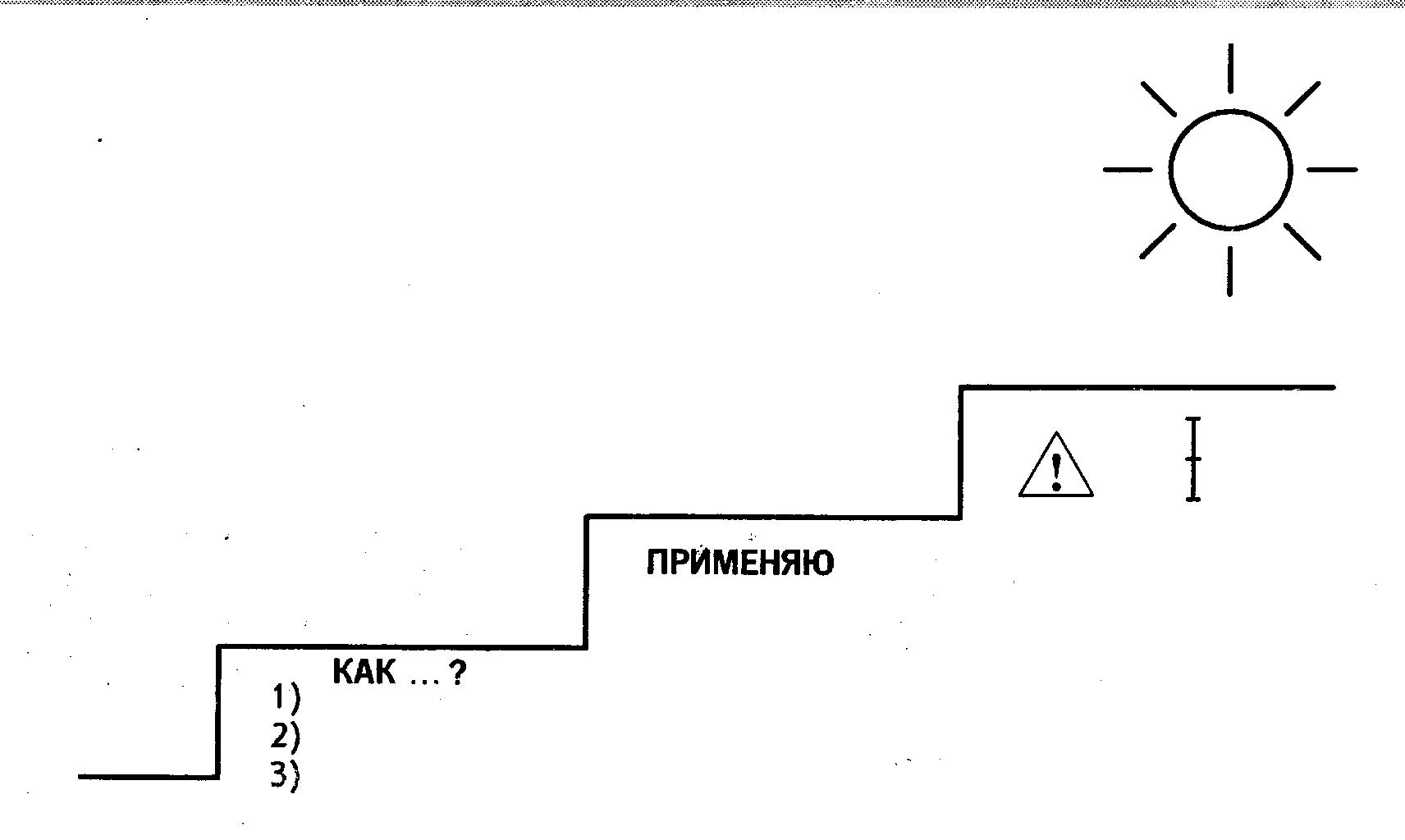 Спасибо за урок!
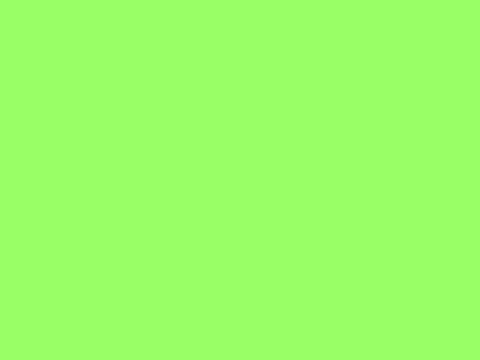 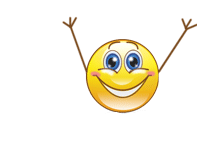